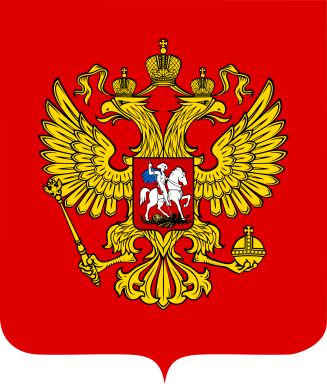 ПРИВЕТСТВУЕМ УЧАСТНИКОВ СОВЕЩАНИЯ 
НА НЫТВЕНСКОЙ ЗЕМЛЕ!
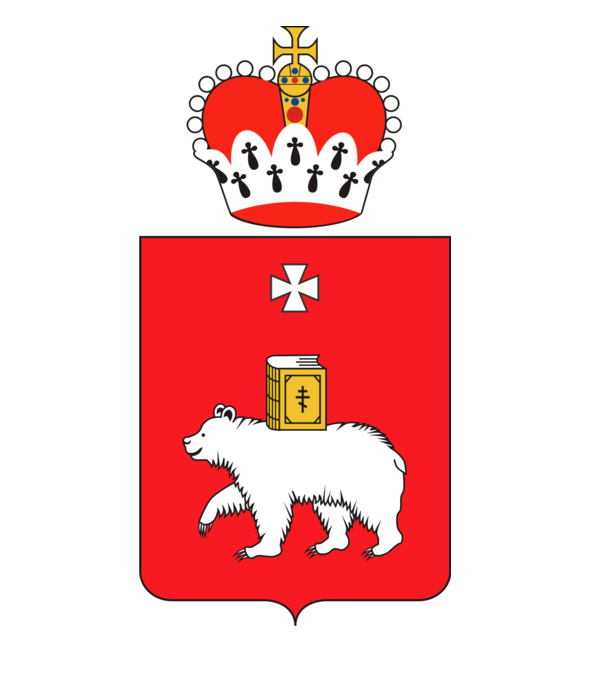 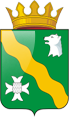 МИНИСТЕРСТВО ОБРАЗОВАНИЯ И НАУКИ ПЕРМСКОГО КРАЯ 
КРАЕВОЕ ГОСУДАРСТВЕННОЕ АВТОНОМНОЕ ПРОФЕССИОНАЛЬНОЕ ОБРАЗОВАТЕЛЬНОЕ УЧРЕЖДЕНИЕ 
«НЫТВЕНСКИЙ МНОГОПРОФИЛЬНЫЙ ТЕХНИКУМ»
Деятельность техникума в образовательном пространстве района
Директор КГАПОУ «Нытвенский многопрофильный  техникум»          М.С. Бояршинов
Нытва, 2016
Профессиональному образованию 
в Нытвенском районе
110 лет
Нытвенская сельская  ремесленная мастерская открыта 
26 августа 1906 года…
По окончании курса ученики получали звание подмастерья
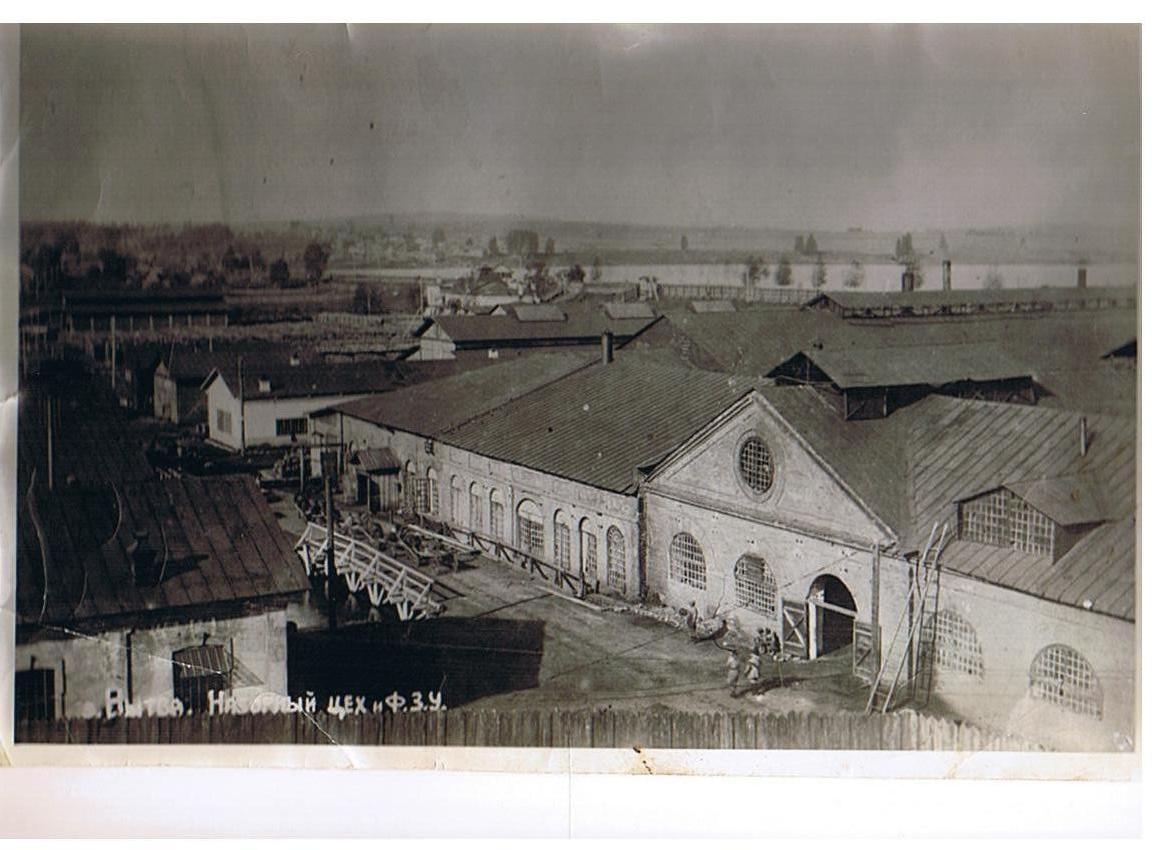 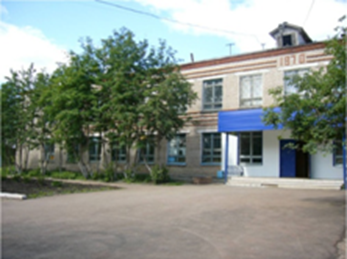 Реализуемые образовательные программы
Исполнение КЦП
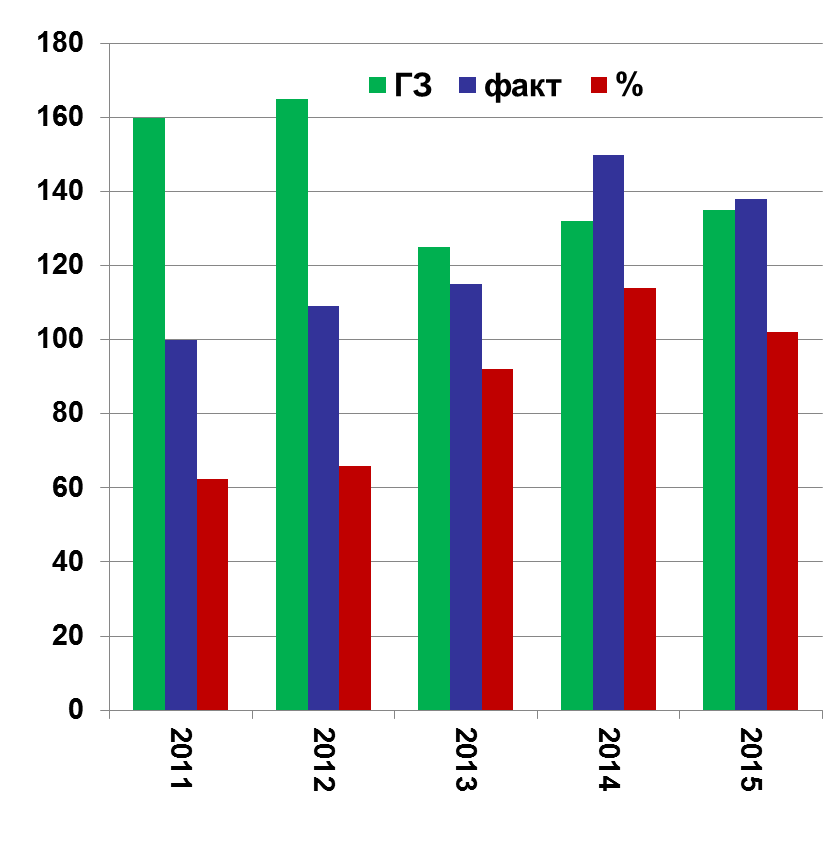 Динамика исполнения ГЗ
Дополнительное профессиональное образование:- курсы повышения квалификации- профессиональная переподготовка
Водитель категории В, С, Е
 Тракторист категории В, С, Е, Д, F
 Сварщик
 Пользователь ПК
 Продавец смешанных товаров
 Повар
 Кондитер
 Машинист - бульдозерист
 Машинист - экскаватора
 Водитель погрузчика
 Водитель самоходных транспортных вне дорожных средств
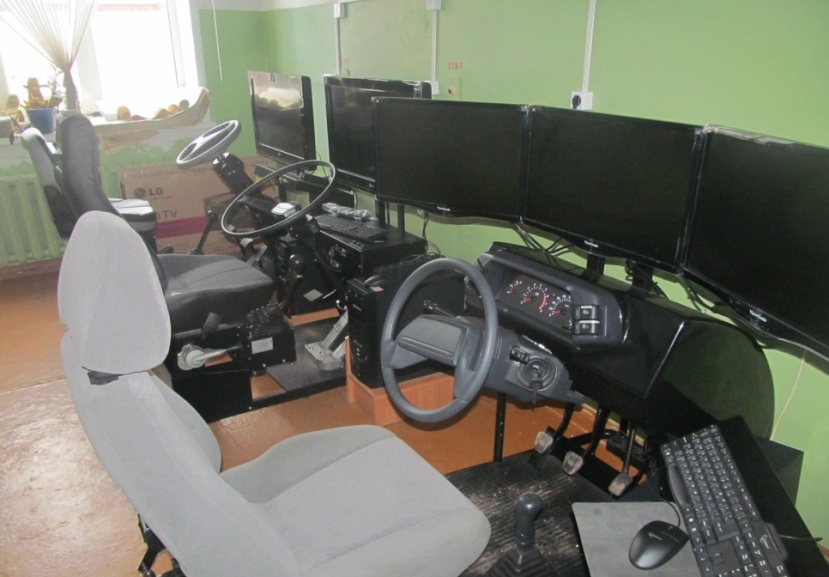 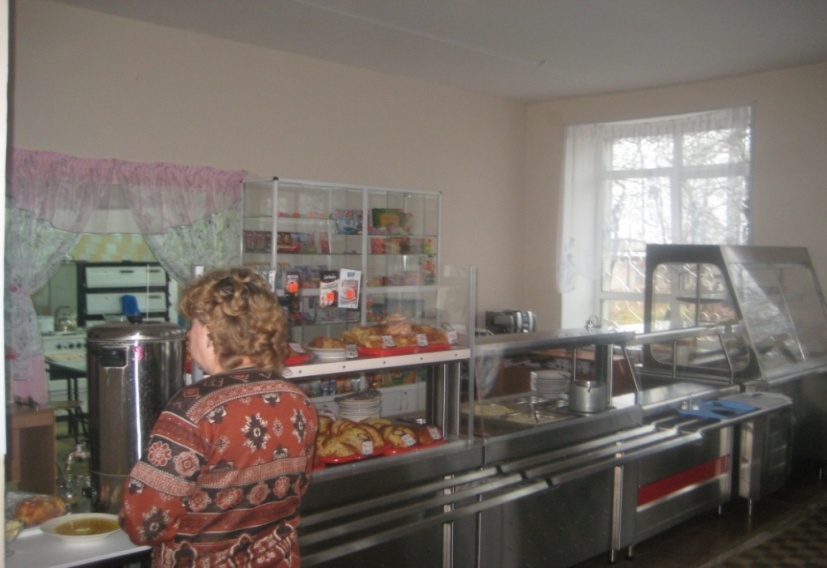 Деятельность техникума в статусе региональной инновационной площадки (далее – РИП)
Приказ Министерства образования и науки Пермского края 
от 28.08.2015 № СЭД-26-01-04-720 
«О присвоении статуса инновационной образовательной программы и региональной инновационной площадки» техникум 
является региональной инновационной площадкой 
по реализации проекта «Разработка и реализация инновационных моделей и механизмов подготовки рабочих кадров для социально-экономического развития региона»
Участники реализации мероприятий РИП: 
      коллектив техникума, работодатели и другие социальные партнеры техникума, обучающиеся по профессиям 
19.01.17 «Повар, кондитер»
15.01.25 «Станочник (металлообработка)»
Мероприятия РИП (извлечения)
Мероприятия РИП
Мероприятия РИП
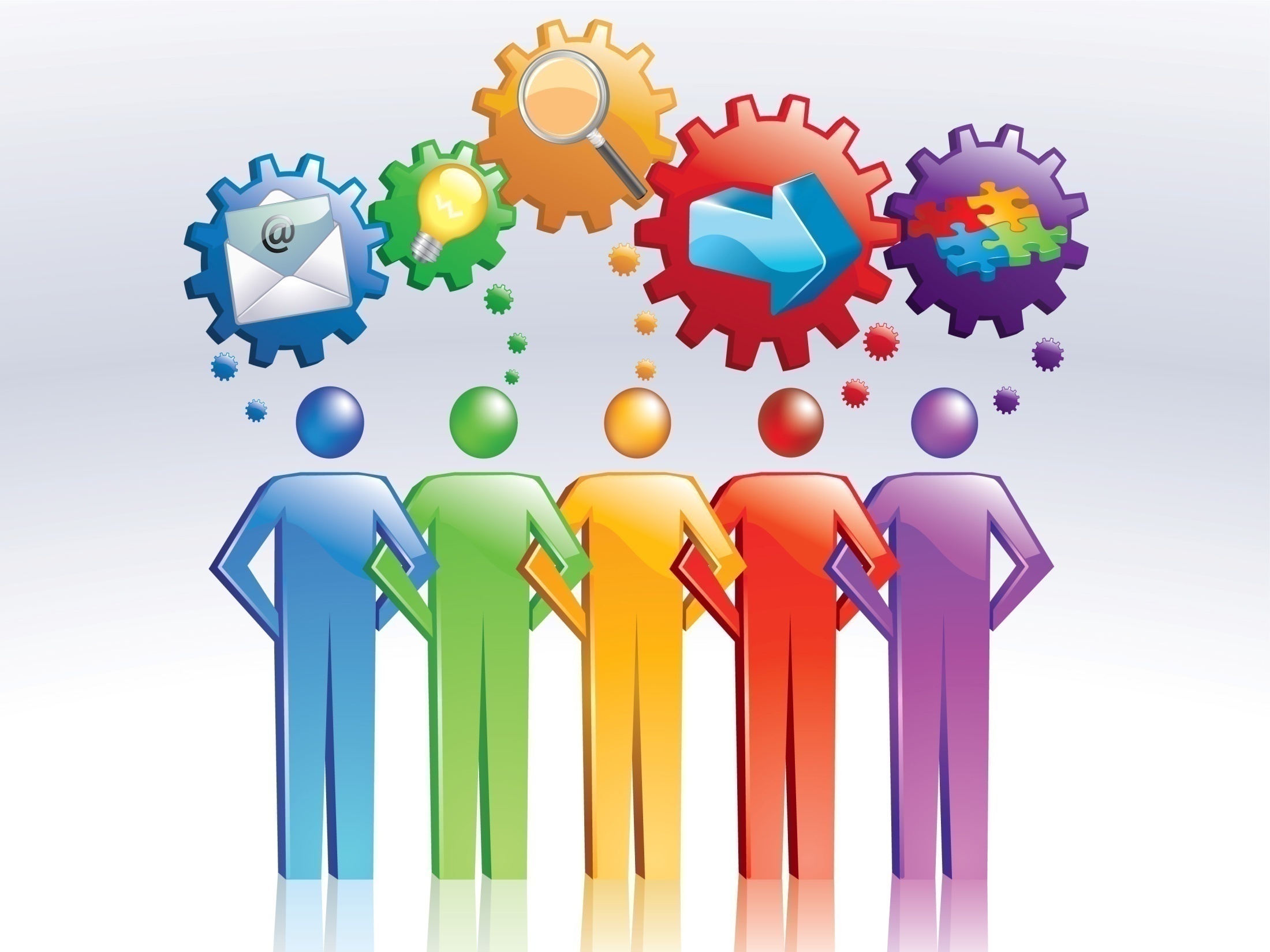 Межведомственное взаимодействие 
по профессиональной ориентации и занятости
 обучающихся: возможности и перспективы
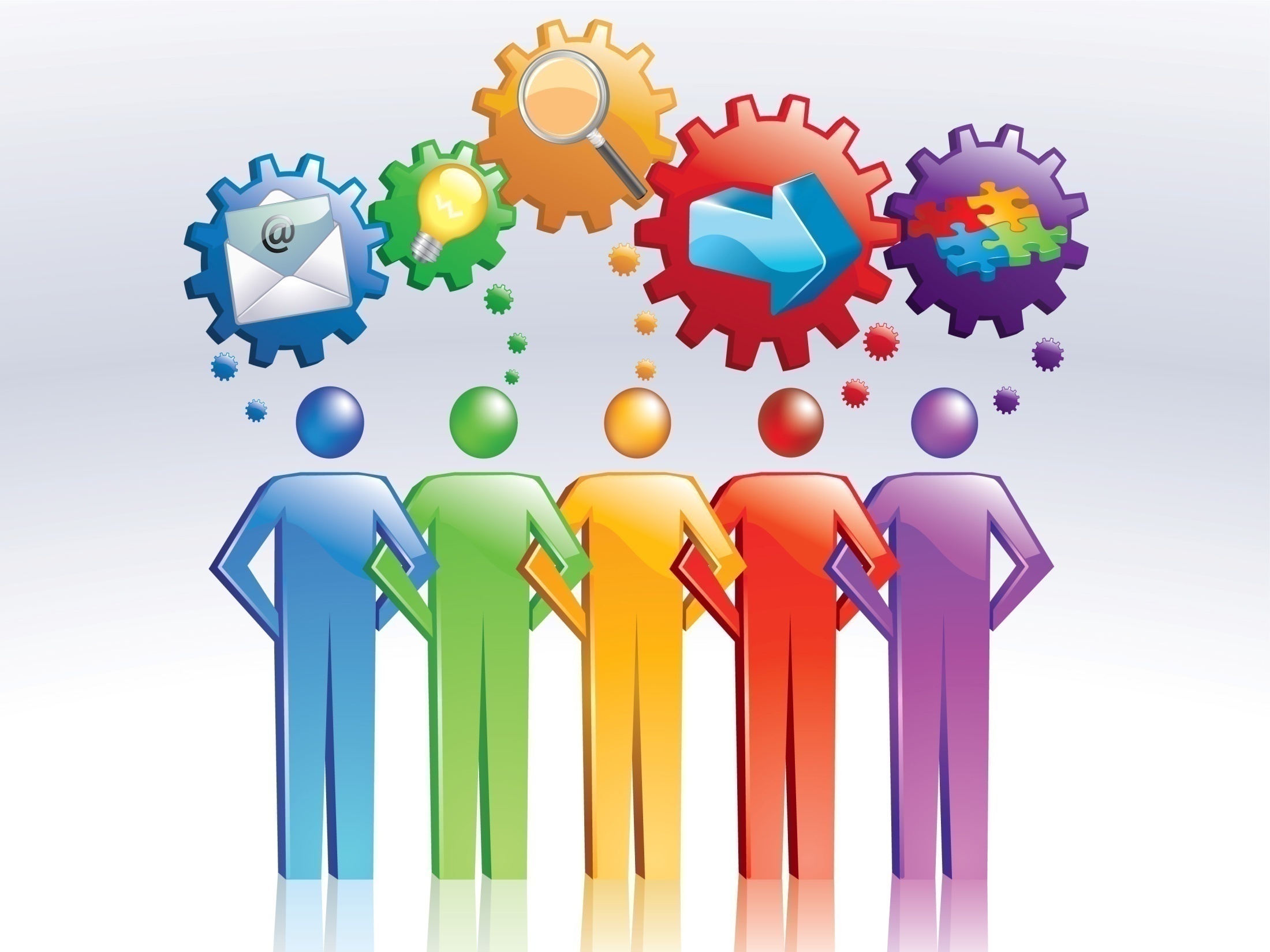 НПА, регламентирующие  организацию и сопровождение профессиональной ориентации
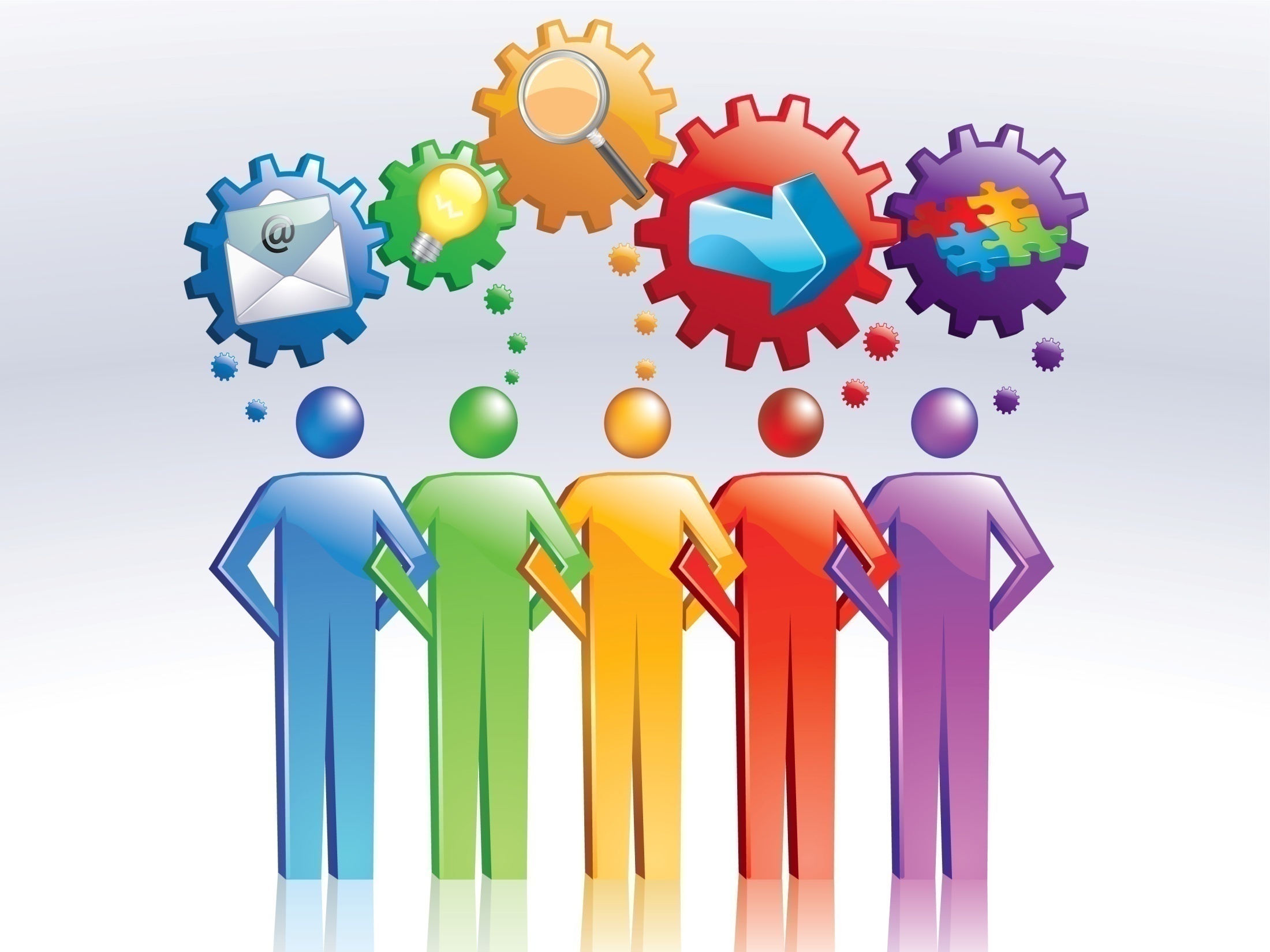 Основные проблемы профориентации на уровне района
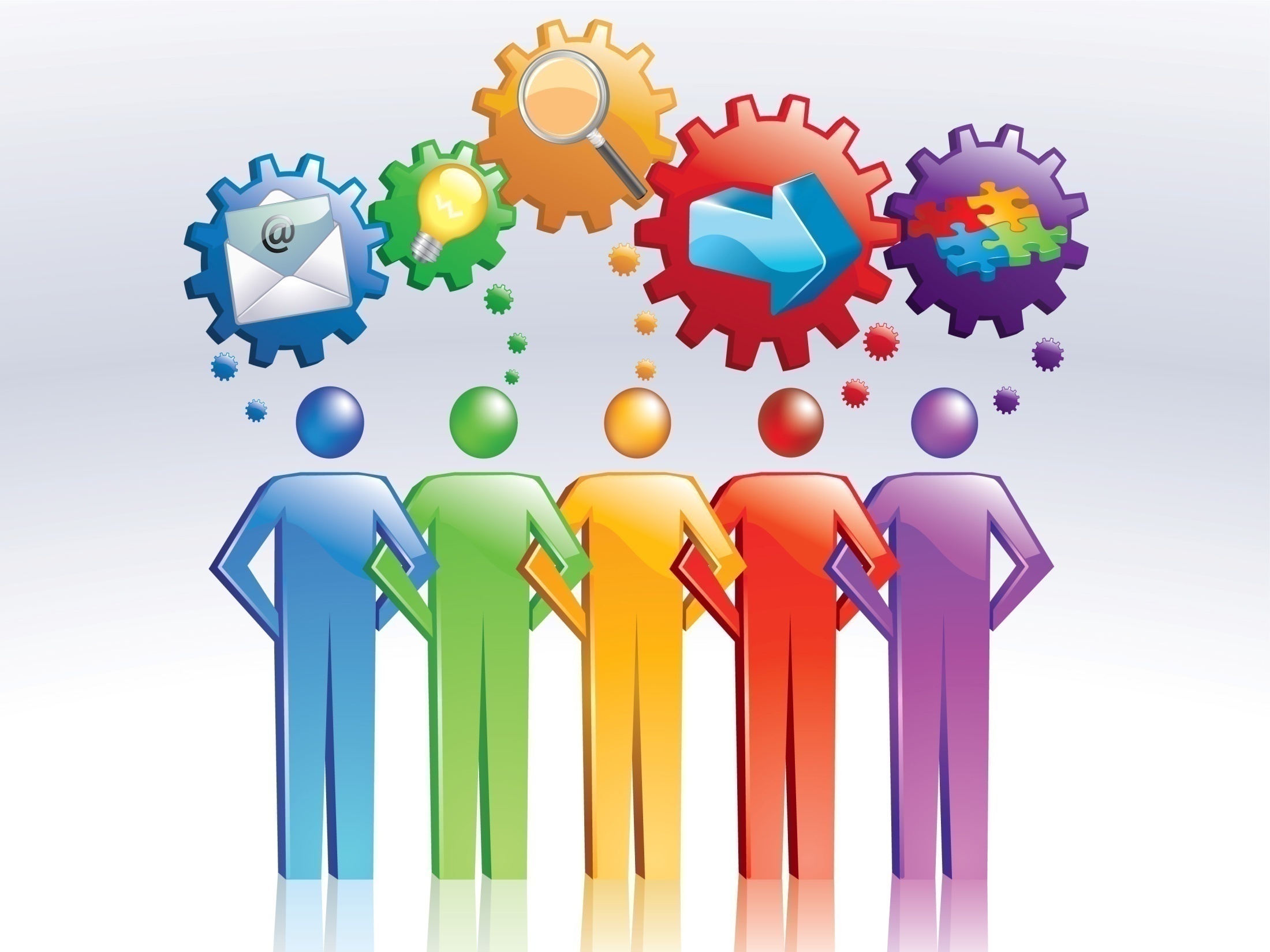 Следствие проблем
Участники и уровни профориентации
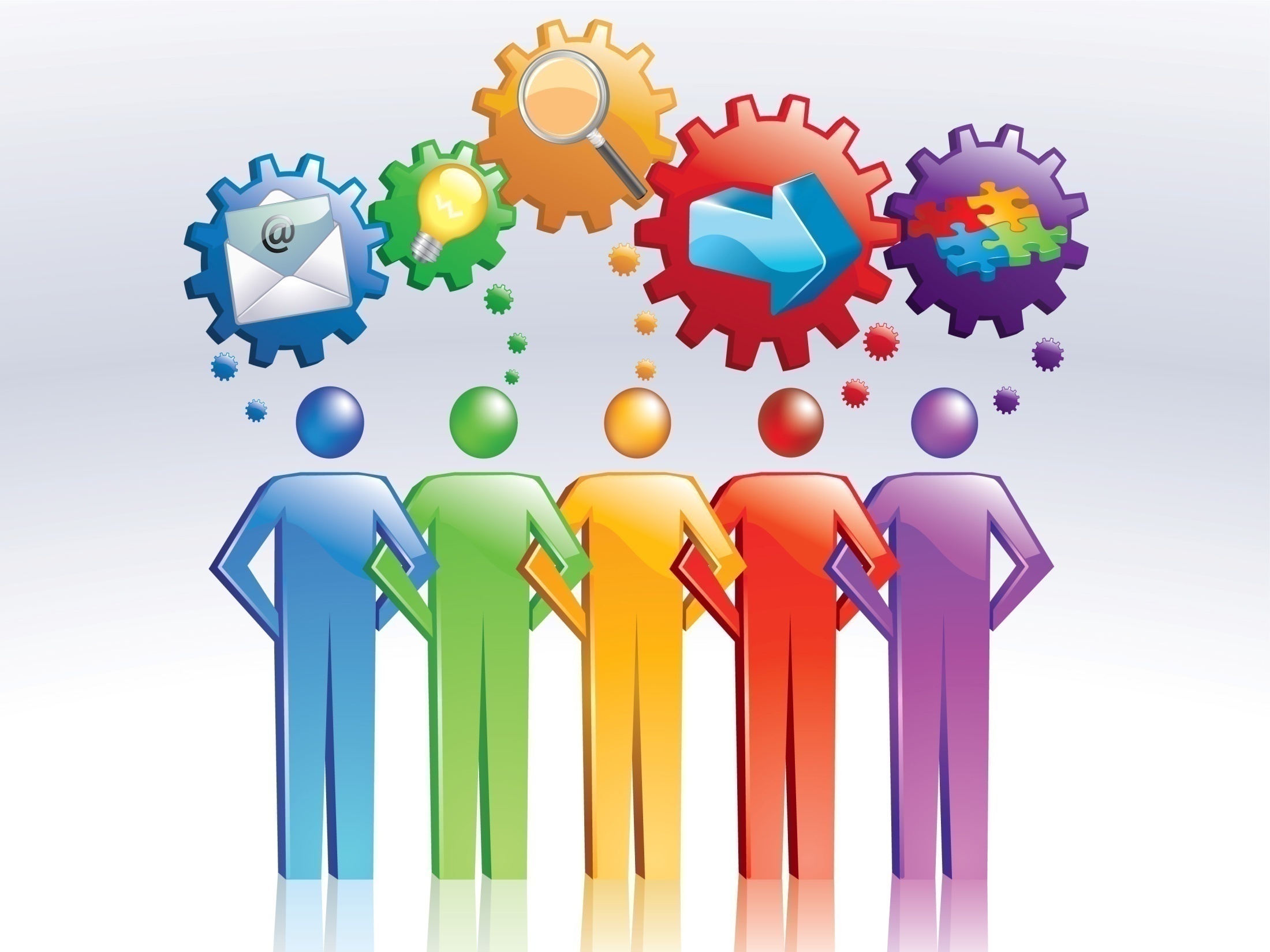 РЕСУРСНЫЙ ЦЕНТР            СОДЕЙСТВИЯ ПРОФЕССИОНАЛЬНОЙ ОРИЕНТАЦИИ И ЗАНЯТОСТИ ОБУЧАЮЩИХСЯ ОО РАЙОНА
структурное подразделение 
КГАПОУ «Нытвенский многопрофильный техникум»

открытие состоится 20 сентября 2016 года, 
в рамках муниципальной акции 
«От успехов в школе – к успешной профессиональной карьере!»
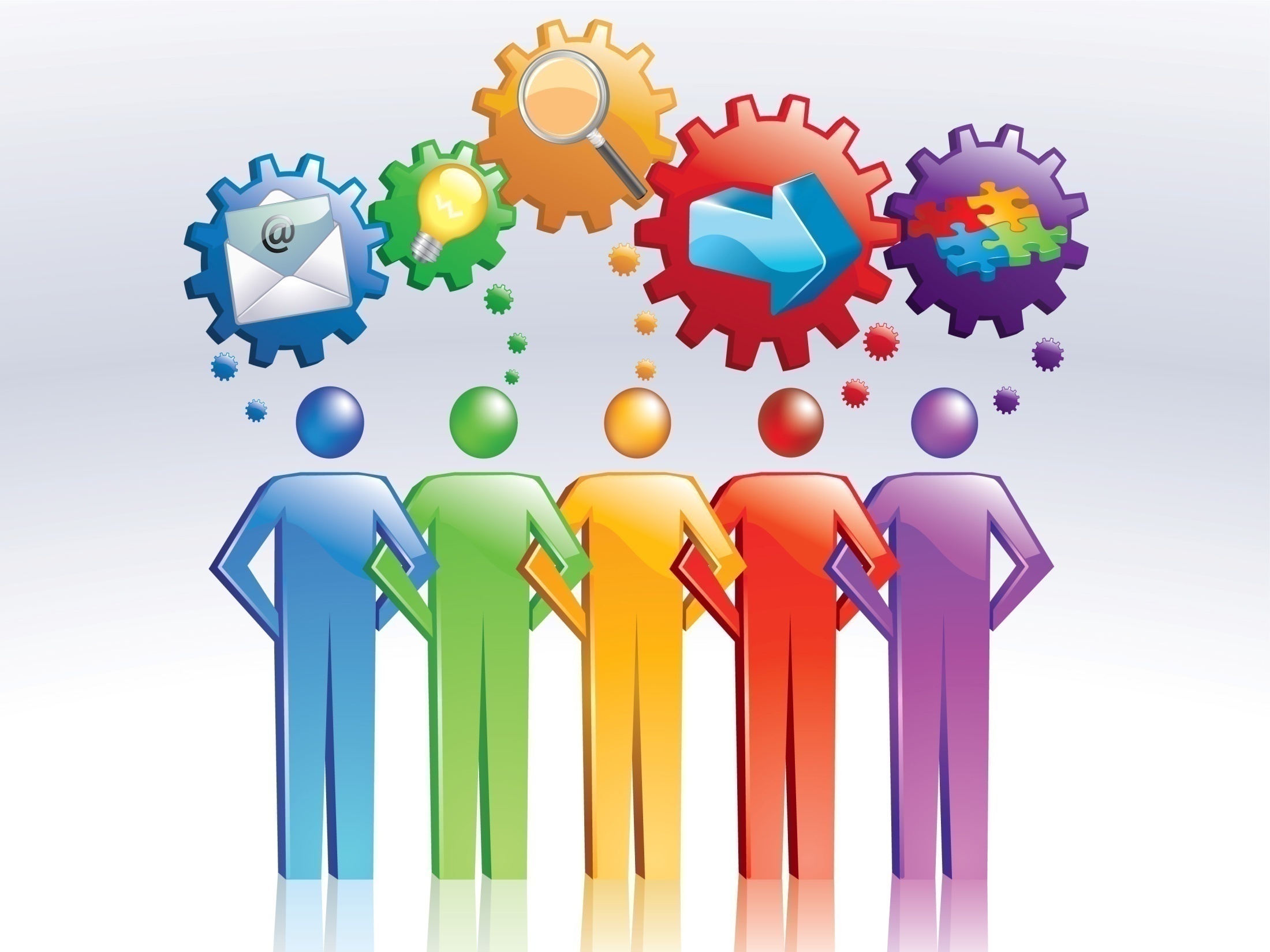 Образовательное пространство района
Ресурсный центр
обеспечит концентрацию и эффективное использование ресурсов субъектов - участников профессиональной ориентации и занятости обучающихся района
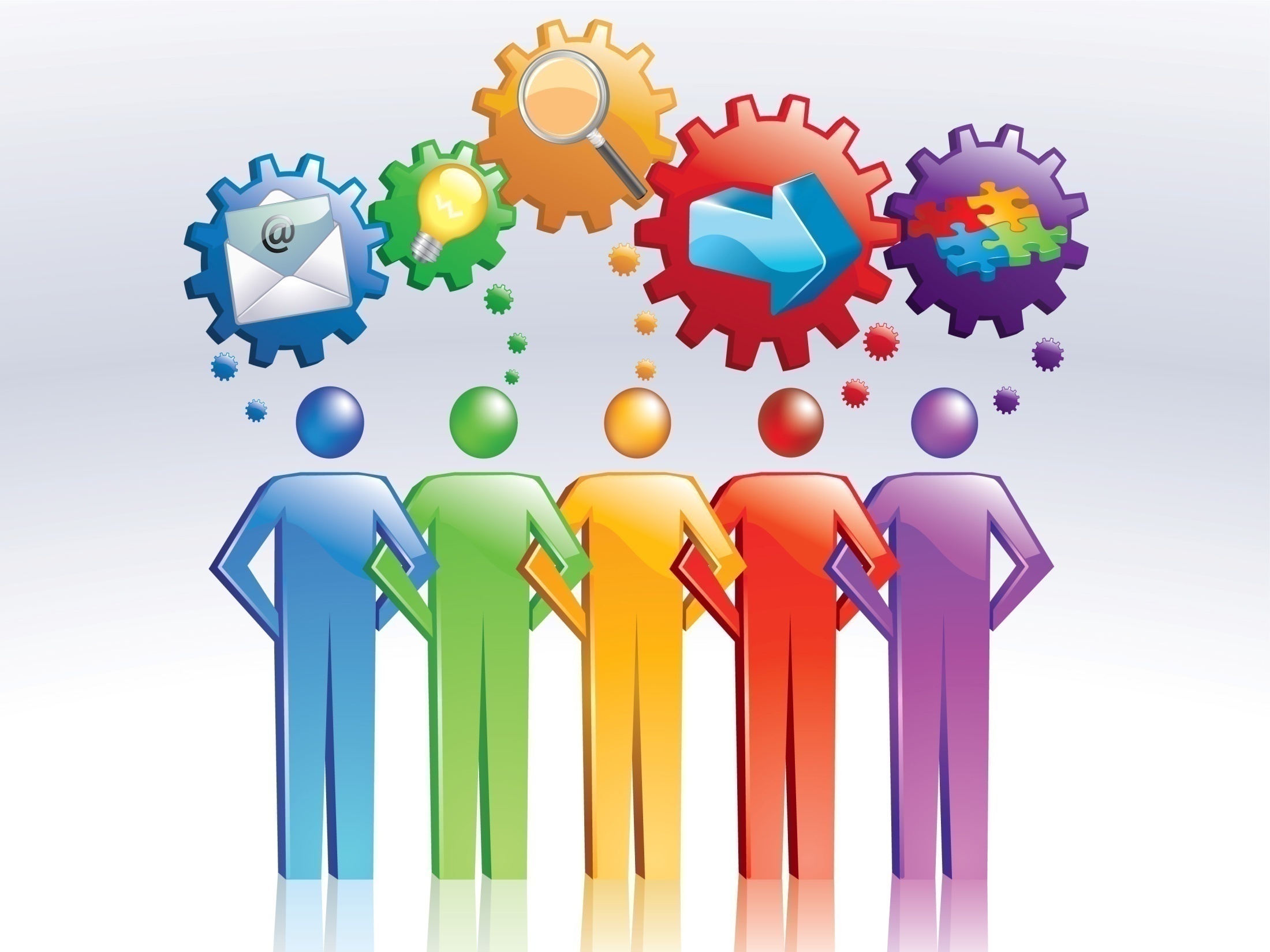 Ресурсный центр содействия профессиональной ориентации и занятости обучающихся
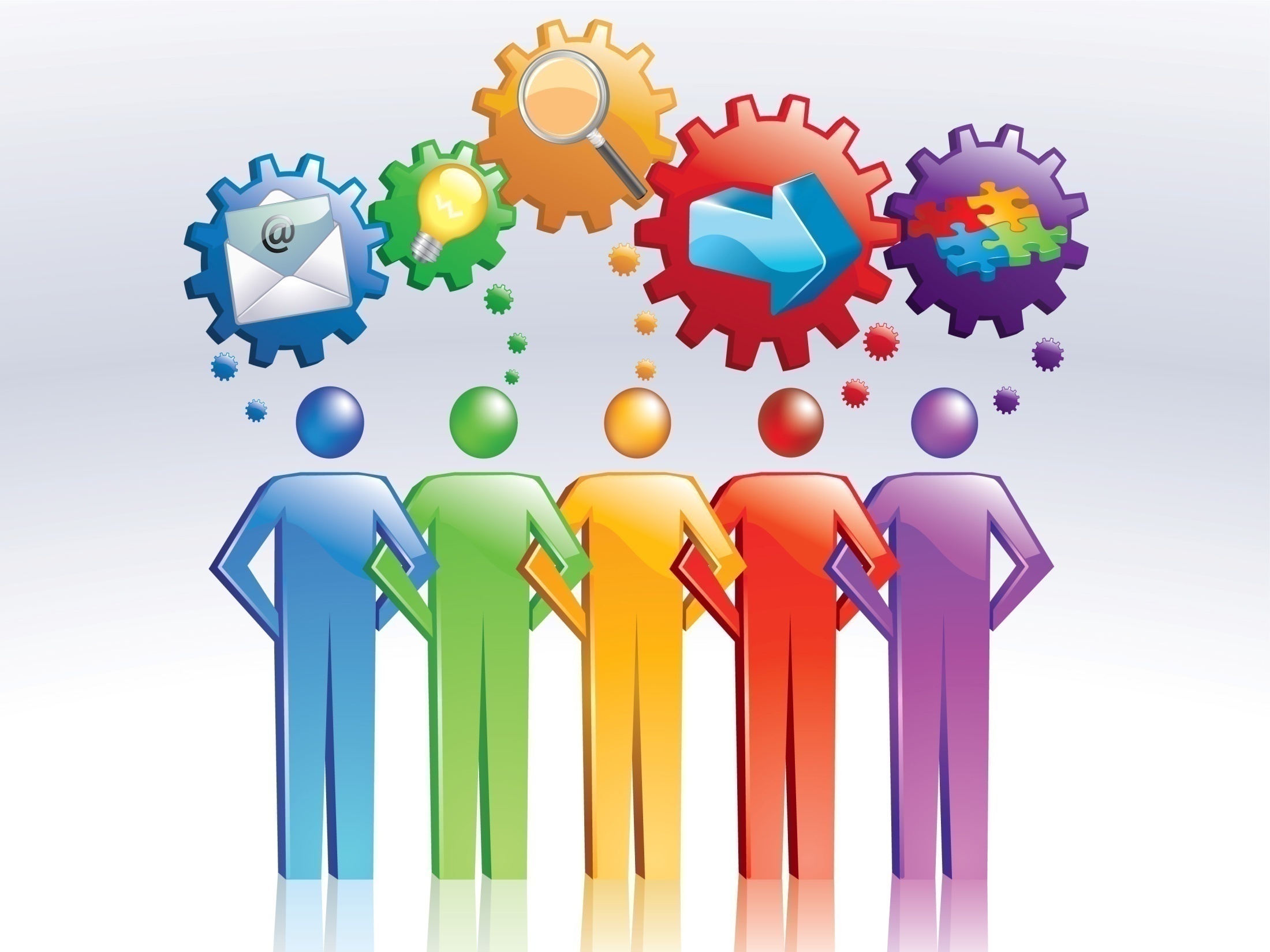 Направления деятельности Ресурсного центра
организация и проведение профессиональных проб на         
      базе техникума и предприятий района
организация получения профессии обучающимися 10-11 
      классов в период обучения в школе
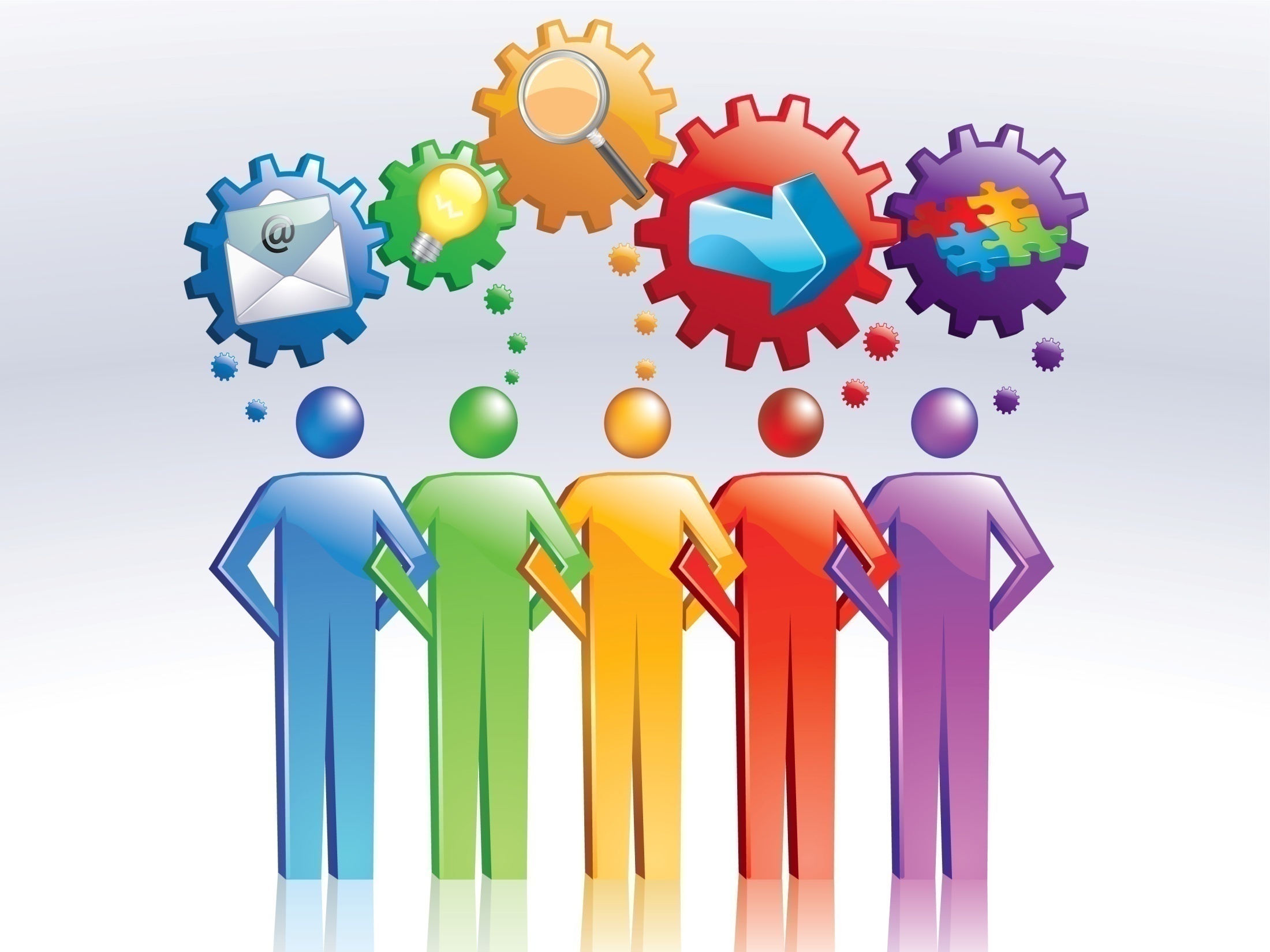 Организации, реализующие мероприятия профориентации:
КГАПОУ «Нытвенский многопрофильный техникум»
ГБОУ ДПО «Пермский центр профессиональной ориентации молодёжи»
ГКУ ЦЗН Нытвенского района
Организации – партнёры :
Агентство занятости населения Пермского края
ГАУ ДПО «Институт развития образования Пермского края»
Администрация Нытвенского района (отделы и Управления)
Предприятия и организации разных форм собственности
Образовательные организации Нытвенского района
Организации государственных органов власти
Заказчики и участники мероприятий профориентации:
Общеобразовательные организации Нытвенского района
Обучающиеся, выпускники и родители
Предприятия и организации разных форм собственности
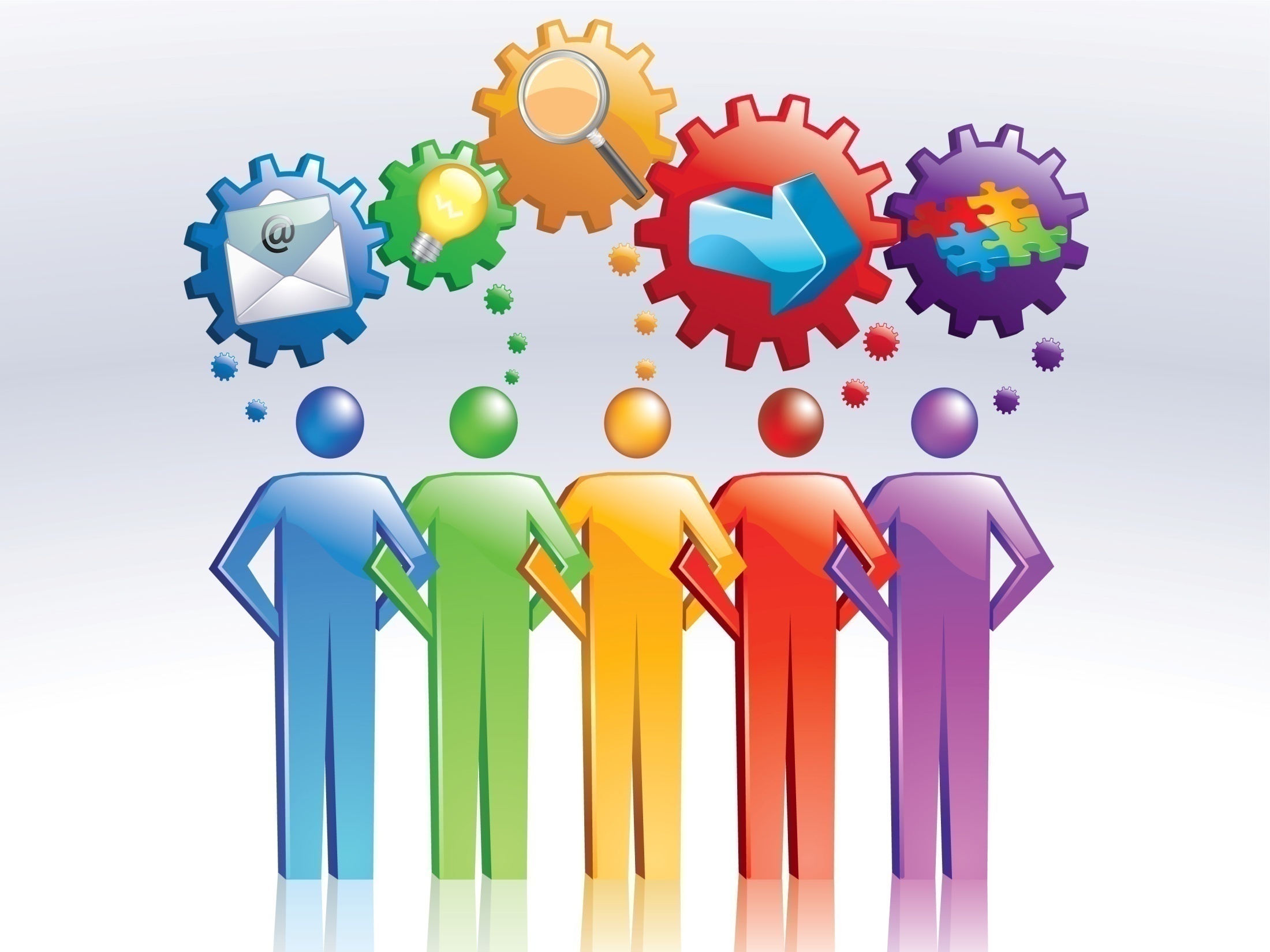 Муниципальная модель профессиональной ориентации
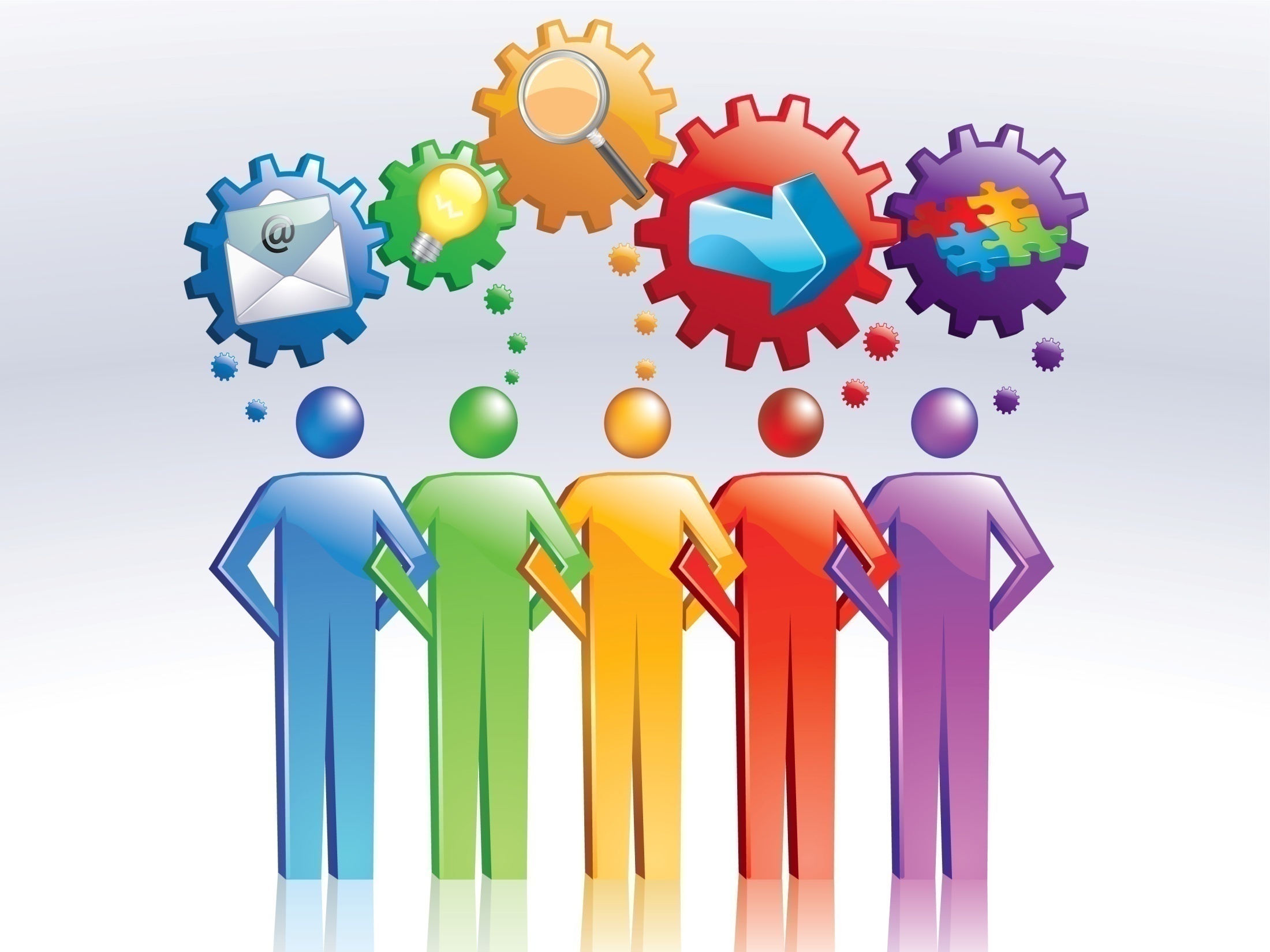 Результат
В частности: 
- сформирован необходимый и достаточный набор условий для функционирования муниципальной системы по содействию профессиональной ориентации и занятости обучающихся ОО района.

В целом: 
обеспечено качество и доступность услуг в области содействия профессиональной ориентации  и занятости для обучающихся ОО района;
увеличено количество выпускников готовых к целенаправленному выбору будущей профессии и эффективной профессиональной деятельности;
минимизирован дисбаланс между рынком труда и результатами деятельности системы образования района.
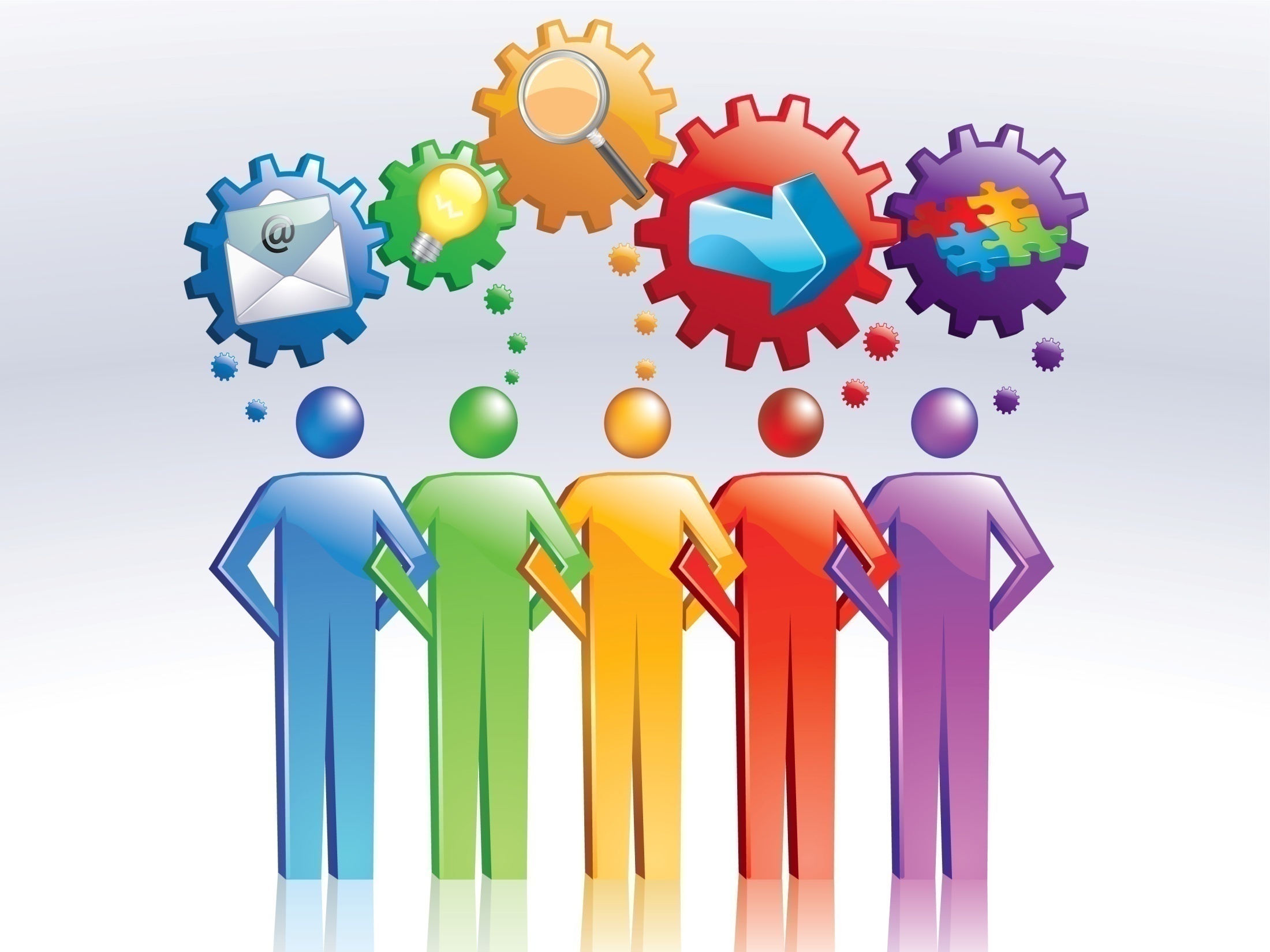 БЛАГОДАРИМ ЗА ВНИМАНИЕ
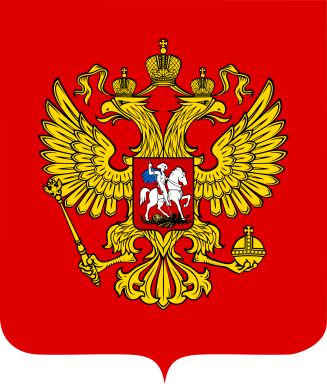 ПРИВЕТСТВУЕМ УЧАСТНИКОВ СОВЕЩАНИЯ 
НА НЫТВЕНСКОЙ ЗЕМЛЕ!
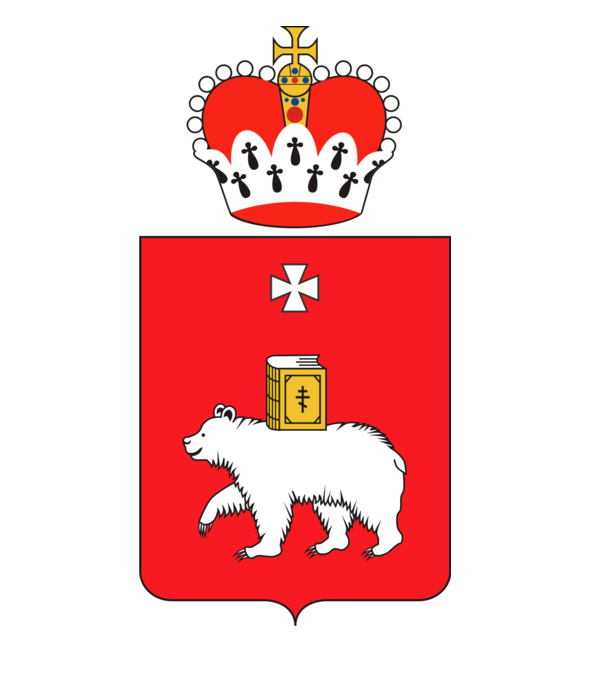 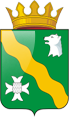